3(6)中小企業について⑥（業種別・企業規模別の企業数、従業員数）
訂正前
2022.5.19
第7回「副首都ビジョン」のバージョンアップに向けた意見交換会
「資料１産業分科会について」P18
■　業種別・企業規模別の企業数、従業員数の内訳（大阪府）
大阪府における業種別、企業規模別の企業数の内訳を見ると、いずれの業種においても、企業のほとんどが中小企業であることがわかる。大阪府における業種別、企業規模別の従業者数の内訳を見ると、従業者のうち約８割が中小企業で雇用されていることがわかる。
大阪に強みのある製造業、卸売業・小売業では中小企業の割合が高い。
○企業数
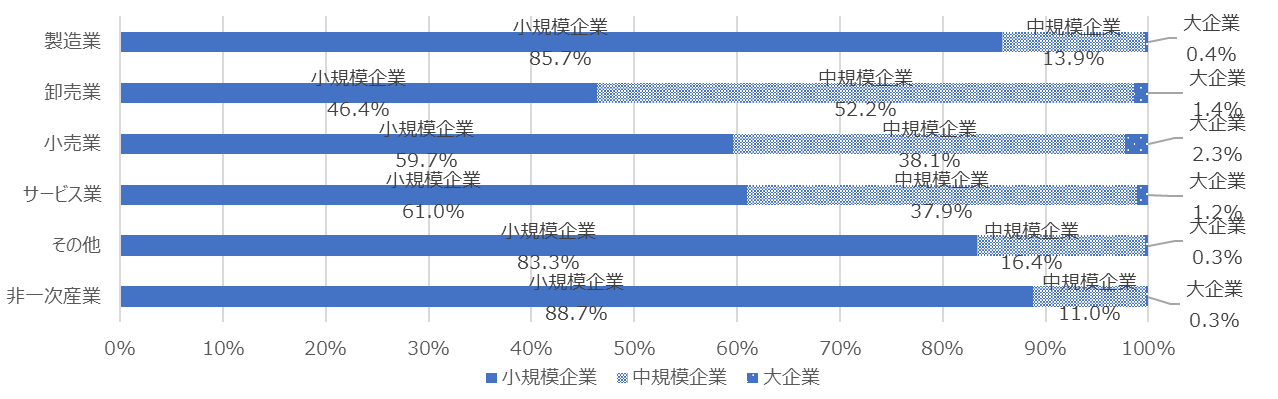 ○従業員数
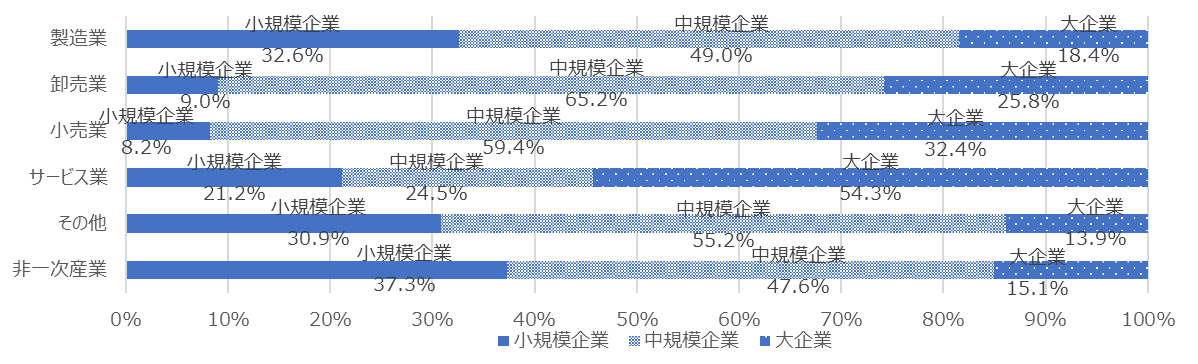 （注）「サービス業」には、「情報通信業」、「不動産業，物品賃貸業」、「学術研究，専門・技術サービス業」、「宿泊業，飲食サービス業」、「生活関連サービス業，娯楽業」、
　　　　「教育，学習支援業」、「医療，福祉」、「複合サービス事業」、「サービス業（他に分類されないもの）」が含まれる。
　　　　「その他」には、「鉱業，採石業，砂利採取業」、「建設業」、「電気・ガス・熱供給・水道業」、「運輸業，郵便業」、「金融業，保険業」が含まれる。
1
出典：平成28年経済センサス活動調査をもとに副首都推進局にて作成
3(6)中小企業について⑥（業種別・企業規模別の企業数、従業員数）
訂正後
2022.5.19
第7回「副首都ビジョン」のバージョンアップに向けた意見交換会
「資料１産業分科会について」P18
■　業種別・企業規模別の企業数、従業員数の内訳（大阪府）
大阪府における業種別、企業規模別の企業数の内訳を見ると、いずれの業種においても、企業のほとんどが中小企業であることがわかる。大阪府における業種別、企業規模別の従業者数の内訳を見ると、従業者のうち約８割が中小企業で雇用されていることがわかる。
大阪に強みのある製造業、卸売業・小売業では中小企業の割合が高い。
○企業数
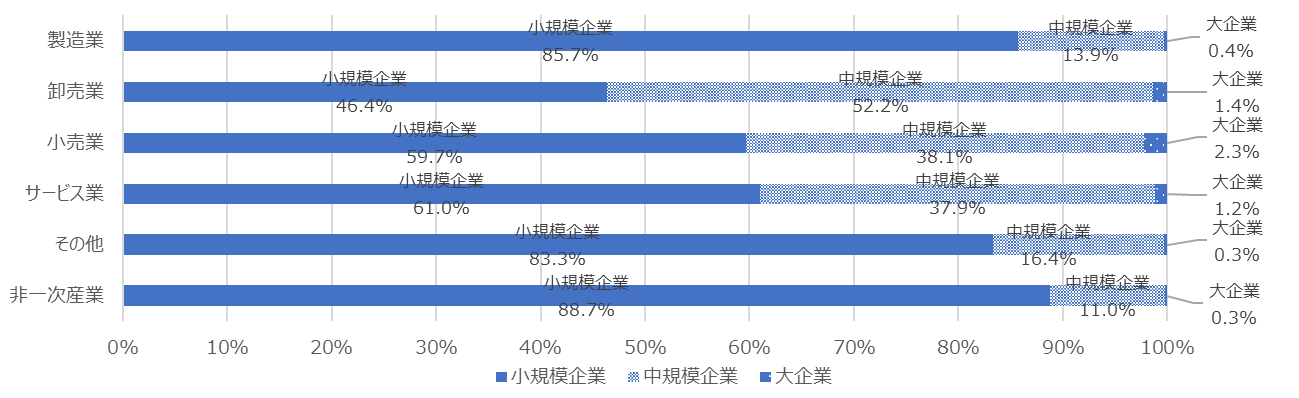 ○従業員数
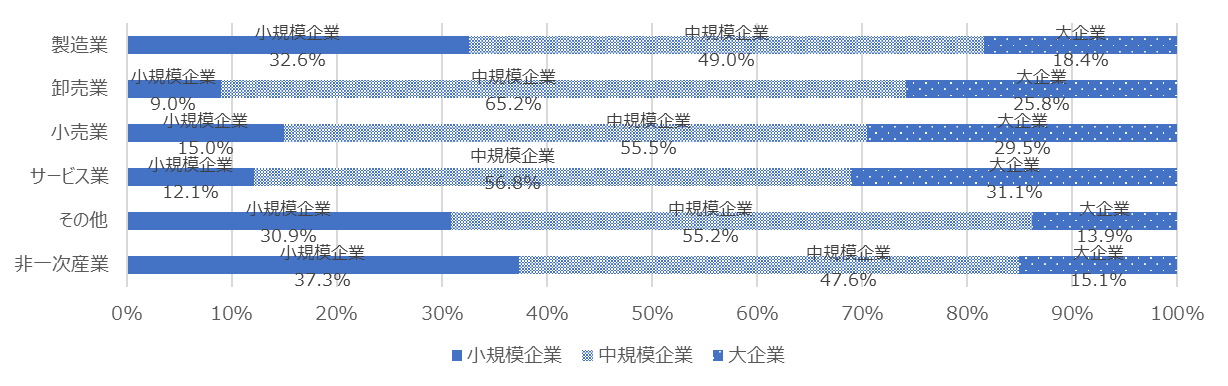 （注1）「サービス業」には、「情報通信業」、「不動産業，物品賃貸業」、「学術研究，専門・技術サービス業」、「宿泊業，飲食サービス業」、「生活関連サービス業，娯楽業」、「教育，学習支援業」、「医療，福祉」、
　　　　 「複合サービス事業」、「サービス業（他に分類されないもの）」が含まれる。
　　　　 「その他」には、「鉱業，採石業，砂利採取業」、「建設業」、「電気・ガス・熱供給・水道業」、「運輸業，郵便業」、「金融業，保険業」が含まれる。
（注2）中規模企業・小規模企業は、以下の従業員数で区分し作成している。
         【中規模企業】製造業その他…従業員数300人未満、卸売業…従業員数100人未満、小売業…従業員数50人未満、サービス業…従業員数100人未満
         【小規模企業】製造業その他…従業員20人未満、卸売業・小売業・サービス業…従業員5人未満
2
出典：平成28年経済センサス活動調査をもとに副首都推進局にて作成